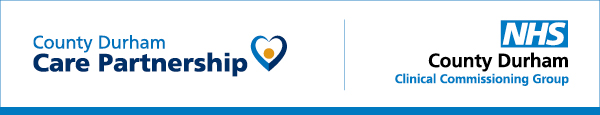 Dr. Laura CoulthardDesignated Clinical OfficerCounty Durham Clinical Commissioning Group (CCG)
SEND CCG: Laura Coulthard (Designated Clinical Officer for SEND).
 (laura.coulthard1@nhs.net)
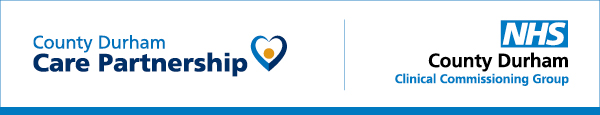 Children & Adolescent Mental Health Service (CAMHS) 
TEWV NHS Trust
General Paediatric Services (location based)
General paediatricians 
Community nurses
Specialist Paediatric Teams
Great North Children’s Hospital (Newcastle University Teaching Hospital NHS Trust)
South Tyneside & Sunderland Trust
Seaham
Muston 
South Hetton
County Durham and Darlington NHS Trust (CDDFT)
North Teeside & Hartlepool Trust*

Peterlee, Shotton, Wingate, Hutton, Henry, Wingate, Blackhall, Horden Heslesdon, Easington colliery Easington Village
Child/Young Person
Speech and Language Therapy 
North Teeside and Hartlepool
Eye care and Orthodontics 
(NHS/E)
Children’s Continuing Care (CCG)
Occupational Therapy (CDDFT)
(SEND: Kath Seddon)
School nurse/Health Visitor service (0-25)
Harrogate & District NHS Trust
Commissioned by the LA (Public Health)
Physiotherapy (CDDFT)
GPs/Primary Care Networks (PCNs)
(CCG)
Looked After Children
CDDFT/Harrogate & District
ICSs were proposed in the NHS Long Term Plan (2019) 

Integrated care systems (ICSs) are geographically based partnerships that bring together NHS providers, commissioners, the local authorities and other local partners to plan, co-ordinate and commission health and care services. 

Goals: 
Move away from competition and towards collaboration
Move away from disjointed care (Social care VS Health)
Equal access across NE&NC
Shared regional priorities
County Durham are already doing this.
NHS update
July 2022
https://www.england.nhs.uk/integratedcare/what-is-integrated-care/
[Speaker Notes: There will be 42 ICS’s nationally
NENC ICS is the largest in the Country
The ICS is the system
The ICB is the statutory NHS body which is currently the CCG
The ICP is the partnership Board – 14 members, ICB and one from each LA area at a minimum.  Potentially could include LA Directors, Foundation Trusts, schools, universities, police etc……]
Ensuring ambitions and outcomes are relevant to County Durham
Place-based Outcomes
“No decision about me without me”
Co-production, communication, engagement & personalisation
SEND Leadership
Ensuring there is a commitment to SEND is across all levels of leadership
NENC Integrated Care Board
SEND Systems in County Durham
SEND is considered in all commissioning decisions. 

C/Ys services are included in wider NHS consultations
2+ NHS Trusts working in partnership, at scale across multiple places, with a shared purpose and effective. decision-making arrangements, to: 

Reduce variation and inequality in health outcomes, access to. services and experience.
Provider collaborators
Commissioning
Quality Improvement
Clinical oversight and continuous improvment
Tics and Tourette Support
County Durham Neurodevelopment pathway
MCT conference 
November 2021
Restricted Eating (ARFID)
Foetal Alcohol Syndrome diagnosis and support
The SEND Review 2022
Three key challenges

Outcomes for children and young people with SEND or in alternative provision on average are poor.

Navigation of SEND systems and alternative provision is not a positive experience for children, young people and families.

Despite unprecedented investment, the system is not delivering value for money. For children, young people and families.